Оценка государственной властью общественных настроений в России в начале Первой мировой войны
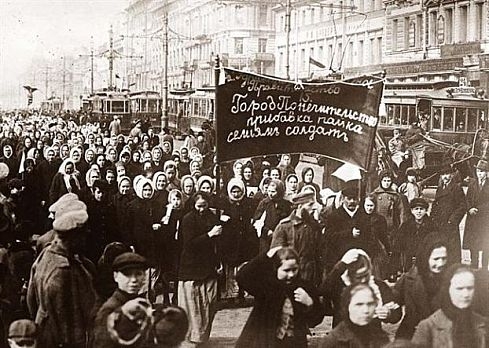 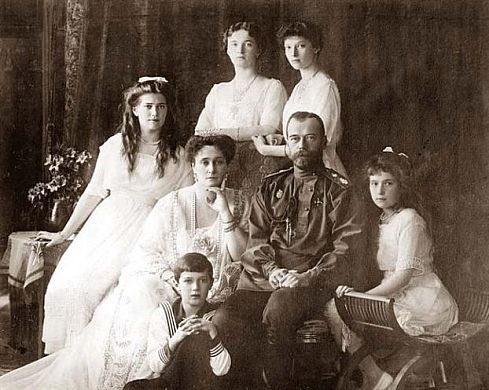 Копыт Екатерина 10 «А»
Цель исследования - определить оценку общественного настроения в России в начале Первой мировой войны, высказанную представителями государственной власти.
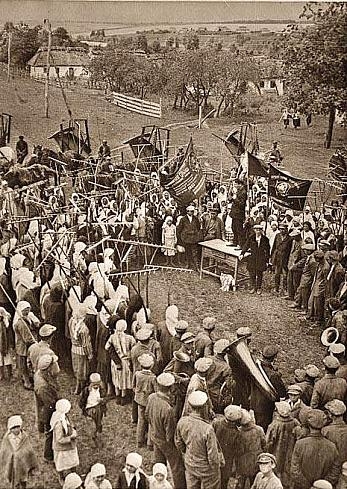 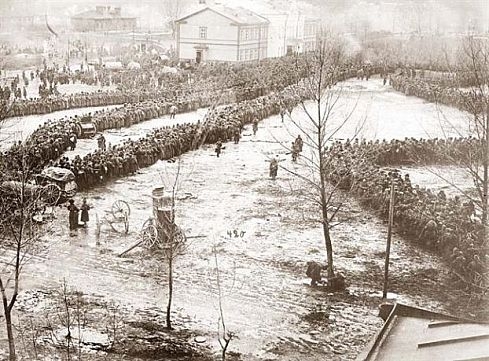 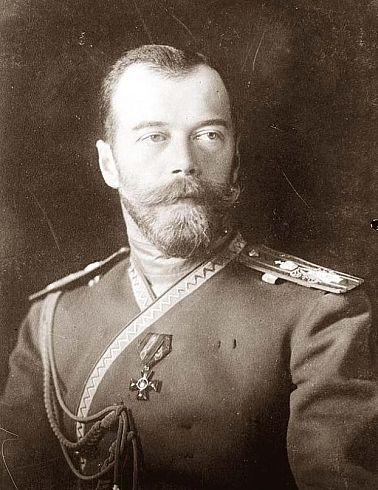 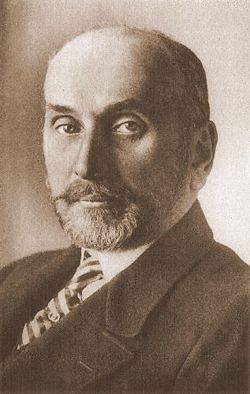 Николай II ( 1868 – 1918)
Сергей Дмитриевич Сазонов  (1860 – 1927)
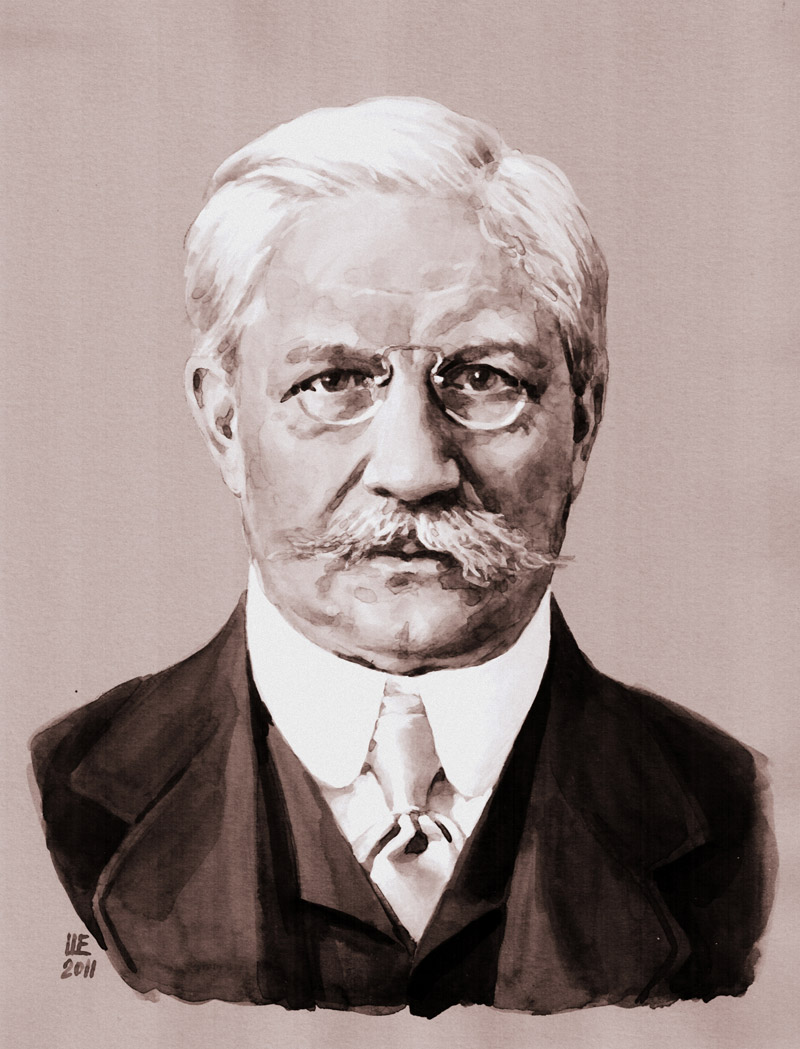 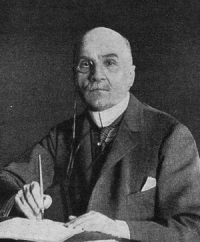 Павел Николаевич Милюков (1859 – 1943)
Жорж Морис Палеолог (1859 – 1944)
Спасибо
 за внимание!
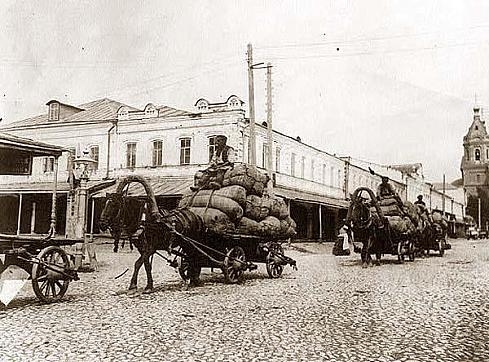